INTELIGENCIA 
EMOCIONAL
CEIP NUESTRA SEÑORA DEL ROSAIO
FORMACIÓN EN CENTRO
SEMBRANDO EMOCIONES
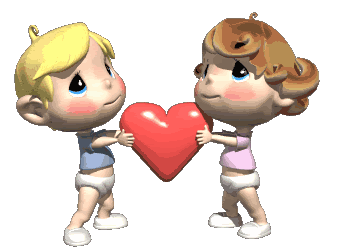 ¿Qué es la Inteligencia Emocional?
La Inteligencia Emocional podría definirse como la capacidad que tiene una persona de manejar, entender, seleccionar y trabajar sus emociones y las de los demás con eficiencia y generando resultados positivos. Es decir, es la habilidad para gestionar bien las emociones. Tanto las nuestras como las de los demás.
Una persona que se enfada con facilidad, que se pone triste con frecuencia o que no es capaz de controlar sus impulsos... es alguien con mala inteligencia emocional. Por el contrario, una persona que se conoce bien a sí mismo, que es capaz de pensar antes de actuar, que entiende sus impulsos, que los expresa con educación siendo sincero pero, a la vez, consiguiendo no afectar negativamente a la gente que le rodea...o que es capaz de relativizar y sentir las cosas de una forma sana...sería una persona con MUY buena inteligencia emocional. Así mismo, la Inteligencia Emocional nos debe servir para entender las emociones de los demás y saber cómo tratar a la gente que nos rodea
¿Por qué es importante la Inteligencia Emocional?
La Inteligencia Emocional, nos abre las puertas a mayores posibilidades de desarrollo -tanto a nivel personal como social- y, en definitiva, a la Felicidad.
Mediante la Inteligencia Emocional el alumno/a aprende a emplear diversas estrategias emocionales, como la regulación emocional, empatía, resolución de problemas…, dentro del ámbito escolar, familiar y social.

LA INTELIGENCIA EMOCIOANL SE PUEDE ENSEÑAR Y APRENDER
Objetivos de la Inteligencia Emocional
Promover el desarrollo integral del alumno y alumna. 
Adquirir un mejor conocimiento de las propias emociones. 
Identificar las emociones del resto. 
Desarrollar la habilidad para regular las propias emociones. 
Prevenir los efectos nocivos de las emociones negativas. 
Desarrollar la habilidad para generar emociones positivas. 
Desarrollar la habilidad de automotivarse. 
Adoptar una actitud positiva ante la vida. 
Mejorar las relaciones interpersonales. 
Desarrollar las habilidades de vida para el bienestar personal y social.
Contenidos de la Inteligencia Emocional
Inteligencia emocional. 
Conocimiento de las propias emociones y las del resto. 
Autoestima. 
Automotivación. 
Empatía. 
Resolución de conflictos. 
Habilidades de vida. 
Habilidades sociales. 
Comprensión y regulación de las emociones..
Bloques temáticos de la Inteligencia Emocional
Educación
Emocional
Conciencia Emocional
Nos permite darnos cuenta y ser conscientes de: 

Lo que sentimos. 
Poner nombre a las emociones que sentimos. Vocabulario emocional. 
Identificar y ser conscientes de las emociones de las demás personas. 
Conciencia del propio estado emocional. 
Comprender el significado y las ventajas o desventajas de cada una de las emociones.
Regulación Emocional
Nos permite responder de manera adecuada a las distintas situaciones emocionalmente intensas (estrés, frustración, cansancio, enfado, debilidad, miedo, inseguridad, alegría, ilusión…):

• Estrategias de regulación emocional: diálogo interno, relajación, reestructuración cognitiva… 
• Estrategias para el desarrollo de emociones positivas. 
• Regulación de sentimientos e impulsos.
Autonomía Emocional
Nos permite tener confianza en nosotros/as mismos/as, tener autoestima, pensar positivamente, automotivarnos, tomar decisiones de manera adecuada y responsabilizarnos de forma relajada y tranquila. 

• Noción de identidad, conocimiento de uno/a mismo/a (autoconcepto). 
• Valoración positiva de las propias capacidades y limitaciones.
Habilidades socioemocionales
Consiste en ser capaces de manejar cada una de las distintas y variadas situaciones sociales con el conjunto de emociones positivas y negativas que ello conlleva. El desarrollo de esta competencia implica: 

• Escuchar activa y dinámicamente a las otras personas. Así, les haremos sentirse importantes.
Dar y recibir críticas de manera constructiva, lo que solemos llamar “recibir la medicina amarga”. 
• Comprender al resto y conseguir que nos comprendan. 
• Ser asertivo/a en nuestro comportamiento, estando dispuestos a ser sinceros/as y expresar lo que pensamos, sentimos y hacemos ante el resto y a lo que representan. 
• Enfrentarnos inteligentemente a cada uno de los conflictos que tenemos en nuestro día a día. 
• Mantener buenas relaciones interpersonales con las personas con las que vivimos o trabajamos. 
• Trabajar en equipo e implicar a las personas en proyectos y objetivos.
Habilidades para la vida y el bienestar personal
El fin último al cual todas las personas aspiramos con cada uno de nuestros actos es conseguir la felicidad (desde la dimensión emocional, hablaríamos de experimentar un bienestar subjetivo). Se trata de ofrecer recursos que ayuden a organizar una vida sana y equilibrada, superando posibles obstáculos que la vida pueda deparar. 

• Habilidades de organización (del tiempo, trabajo, tareas cotidianas) y desarrollo personal y social. 
• Habilidades en la vida familiar, escolar y social. 
• Actitud positiva y real (mediante planes de acción individual) ante la vida.
Procedimiento metodológico
Se partirá de un enfoque constructivista utilizando una metodología globalizada y activa, con el fin de construir aprendizajes emocionales significativos y funcionales en cualquier contexto y situación.
Las actividades se realizarán básicamente de forma colectiva, aunque en algunas prácticas es recomendable que se trabajen individualmente. Algunos principios metodológicos que debemos tener presente son:

1- Las actividades que posteriormente se detallan, se propone poner en práctica, al menos una sesión de intervención semanal de una hora en cada curso académico (la sesión semanal de tutoría podría ser un espacio adecuado porque incluye a todo el grupo-clase).
Procedimiento metodológico
1- Las actividades que posteriormente se detallan, se proponen poner en práctica, al menos una sesión de intervención semanal de una hora en cada curso académico (la sesión semanal de tutoría podría ser un espacio adecuado porque incluye a todo el grupo-clase). 

2- Constancia espacio-temporal: se propone realizar las actividades el mismo día de la semana, en el mismo horario y espacio físico adecuado a cada actividad (gimnasio, aula libre de espacios, psicomotricidad).
Procedimiento metodológico
3- Constancia de las figuras adultas que articulan la intervención: es conveniente que la persona responsable de las actividades sea constante. Se propone a la persona tutora como figura adulta en la intervención de cada actividad.

4- Estructura o formato de la sesión: Se propone una ficha técnica de cada actividad para responder a un guión conocido y consensuado por todos y todas.
“Muchas personas quieren vivir en la cima (ser felices) pero no se dan cuenta de que la felicidad no hay que esperar a tenerla cuando estamos en la cima, sino sentirla y vivirla durante el ascenso a la misma”. 
 


Gabriel García Márquez